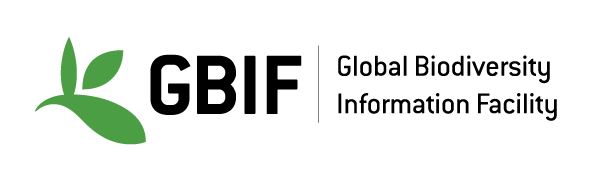 Overview
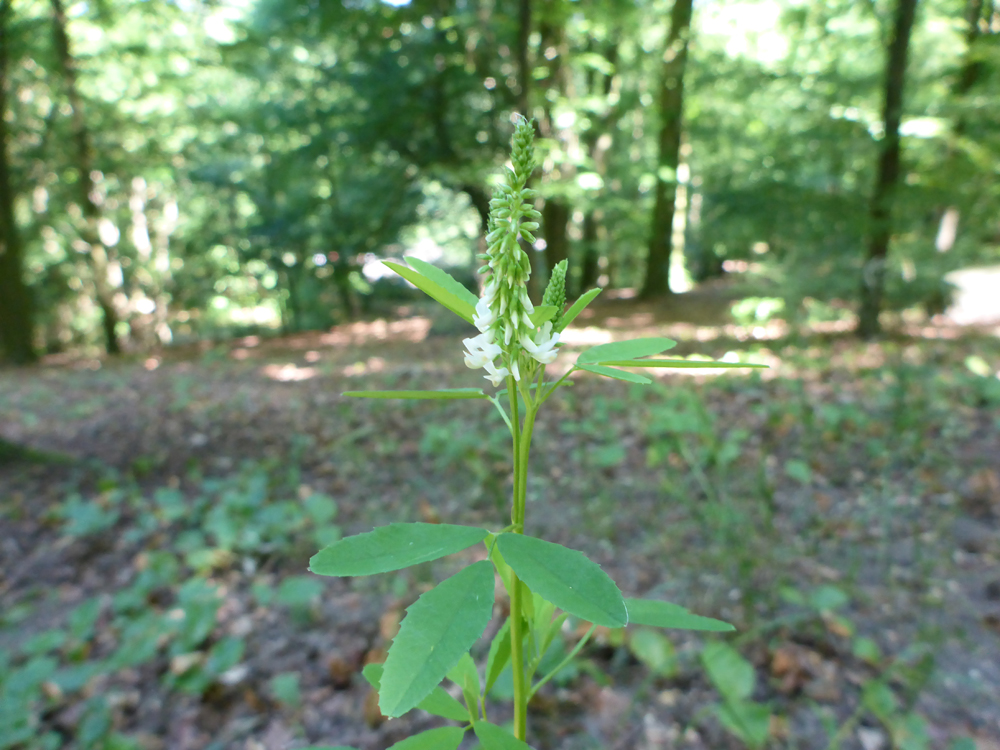 White sweet clover (Melilotus albus), observed in Wannsee, Berlin, 18 June 2017. Photo CC BY-SA W.-H. Kusber. From BoBO - Botanic Garden and Botanical Museum Berlin-Dahlem Observations https://demo.gbif.org/occurrence/1571031873.
August 2017
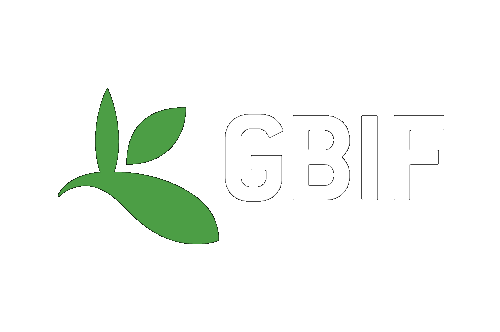 BY THE NUMBERS 1 August 2017
Species occurrence records
Datasets
796,839,302
35,562
Country Participants
Organizational Participants
Publishers
53
995
40
Records downloaded per month (avg Jan-Jun 2017)
Unique users per month (May-July avg)
35.2 billion
97,053
[Speaker Notes: Useful to see GBIF in its different modalities:
A window on biodiversity
An informatics infrastructure focuseD on tools and standards in service to science and society
A global network on bioinformatics]
Current network
participation
https://demo.gbif.org/the-gbif-network
Latest news
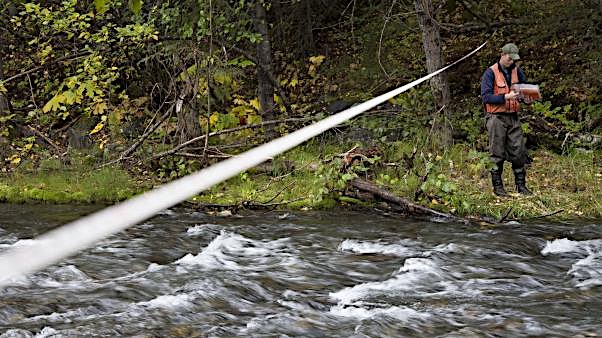 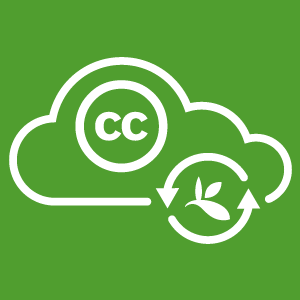 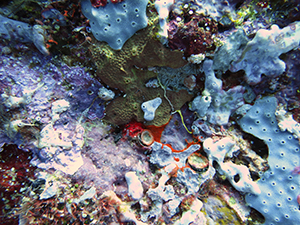 communications
Five Pacific Island projects selected to receive BID fundingTwo regional, two national projects and one ‘small grant’ to receive €361,435 in funding while leveraging €250,000 in co-funding.Read more
2017 Ebbe Nielsen Challenge seeks to liberate open dataAnnual innovation prize to award €14,000 for tools that enhance the interoperability and reuse of biodiversity records from public data repositoriesRead more
iDigBio joins GBIF as organizational member
New Participant coordinates and supports collections digitization in U.S. and globallyRead more
https://demo.gbif.org/resource/search?contentType=news
Photo credits: (left) Detail of specimen of pineland wild indigo (Baptisia lecontei) from University of South Florida Herbarium, digitized and hosted by iDigBio/ (centre) Coral, Solomon Islands. Photo by Kelsey Schwenk licensed under CC BY-NC 2.0.
Web traffic to GBIF.org, 2017
data access and use
Data published through GBIF.org
data availability
www.gbif.org/analytics/global
Occurrence records published during 2017 by countryas of 31 July 2017
data availability
http://www.gbif.org/country
Total number of occurrence records published by countryas of 31 July 2017
data availability
http://www.gbif.org/country
Data download requests by country, 2017as of 31 July 2017
data access and use
Peer-reviewed publications using GBIF-mediated datathrough 31 July 2017
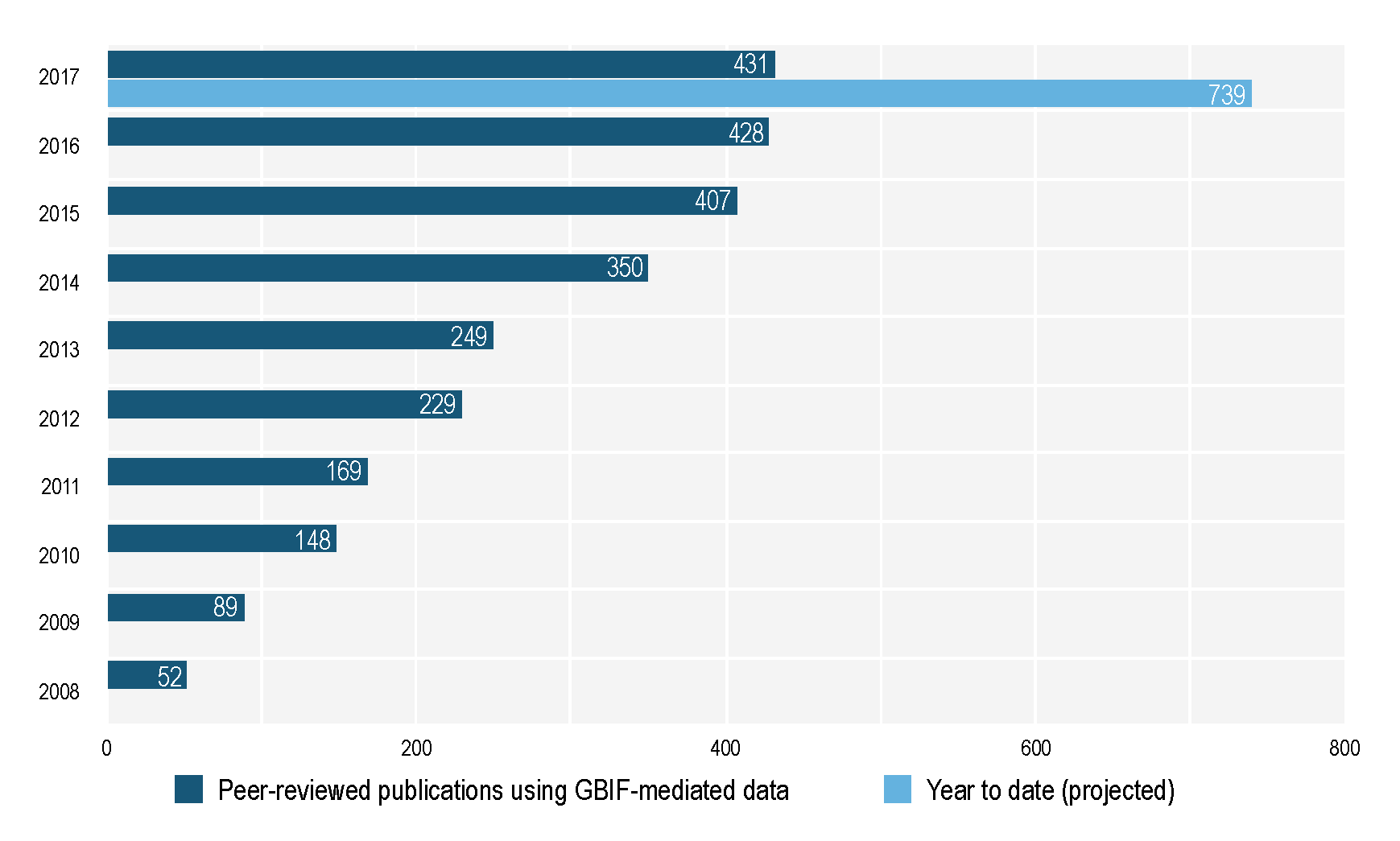 data access and use
Peer-reviewed uses, by country and region, 2017
data access and use
Featured researchMay 20171/2
data access and use
Invasive alien species
Impact of climate change
Species conservation and protected areas
Biodiversity and human health
Food, farming and biofuels
Ecosystem services
Advancing biodiversity science
Data management
Data papers
https://demo.gbif.org/resource/search?contentType=literature&literatureType=journal
Featured researchMay 20172/2
data access and use
Invasive alien species
Impact of climate change
Species conservation and protected areas
Biodiversity and human health
Food, farming and biofuels
Ecosystem services
Advancing biodiversity science
Data management
Data papers
https://demo.gbif.org/resource/search?contentType=literature&literatureType=journal
Featured researchJune 20171/2
data access and use
Invasive alien species
Impact of climate change
Species conservation and protected areas
Biodiversity and human health
Food, farming and biofuels
Ecosystem services
Advancing biodiversity science
Data management
Data papers
https://demo.gbif.org/resource/search?contentType=literature&literatureType=journal
Featured researchJune 20172/2
data access and use
Invasive alien species
Impact of climate change
Species conservation and protected areas
Biodiversity and human health
Food, farming and biofuels
Ecosystem services
Advancing biodiversity science
Data management
Data papers
https://demo.gbif.org/resource/search?contentType=literature&literatureType=journal
Featured researchJuly 20171/2
data access and use
Invasive alien species
Impact of climate change
Species conservation and protected areas
Biodiversity and human health
Food, farming and biofuels
Ecosystem services
Advancing biodiversity science
Data management
Data papers
https://demo.gbif.org/resource/search?contentType=literature&literatureType=journal
Featured researchJuly 20172/2
data access and use
Invasive alien species
Impact of climate change
Species conservation and protected areas
Biodiversity and human health
Food, farming and biofuels
Ecosystem services
Advancing biodiversity science
Data management
Data papers
https://demo.gbif.org/resource/search?contentType=literature&literatureType=journal